NEURORADIOLOGY  TRAUMA
2022-2023
d.Hana qudsieh
TRAUMA
INTRA AXIAL: TRAUMATIC INTRACRANIAL HEMATOMA
                          BRAIN CONTUSION(HEMORRHAGIC OR NOT )



EXTRA AXIAL : EPI DURAL  (LENSE SHAPE /RESPECT SUTURE LINE ) /MIDDLE MENINGAL ARTERY.
                           SUB DURAL ( CRESENT SHAPE / CROSS SUTURE)/ BRIDGING VEINS
                                SUBARACHNOID : IN SULCI AND CISTERNS
                             INTRAVENTRICULAR IN THE VENTRICLES.
Appearance on CT:
Acute (hours to days) - New blood is White
Subacute (days to weeks) - Grey
Chronic (weeks to months) - Old blood is Dark
Acute on Chronic - Layering effect
EPIDURAL HEMATOMA ACUTE BICONVEX (LENSE ) RESPECT SUTURE LINE
SUBDURAL ACUTE CRESENT SHAPE CROSS SUTURE LINE
SUBRACHNOID HEMORRHAGE IN SULCI AND CISTERNS
INTRAVENTRICULAR HEMORRHAGE
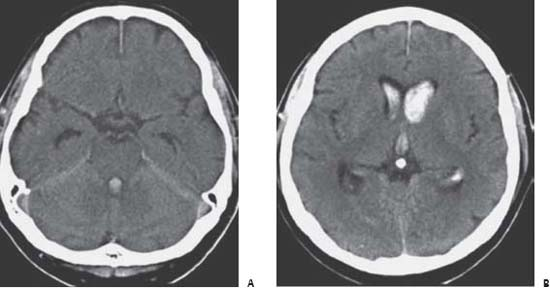 [Speaker Notes: Intraventricular hemmorhage]
INTRACRANIAL HEMATOMA
MAY BE SPONTANOUS DUE TO HYPERTENSION,AVM,…AMYLOID ANGIOPATHY

OR TRAUMATIC
INTRACRANIAL HEMATOMA
[Speaker Notes: Well defind, hyperdense surrounded with edema (hypodense) ... Inracerebellar hemmorage]
NON HEMORRAGIC CONTUSION
[Speaker Notes: Contusion (non hemorregic)]
HEMORRHAGIC CONTUSION
[Speaker Notes: Hemmoregic contusion (multiple), Associated subarachnoid
Diffusse hypodensity 
Suttle edema]
DIFFUSE AXONAL INJURY
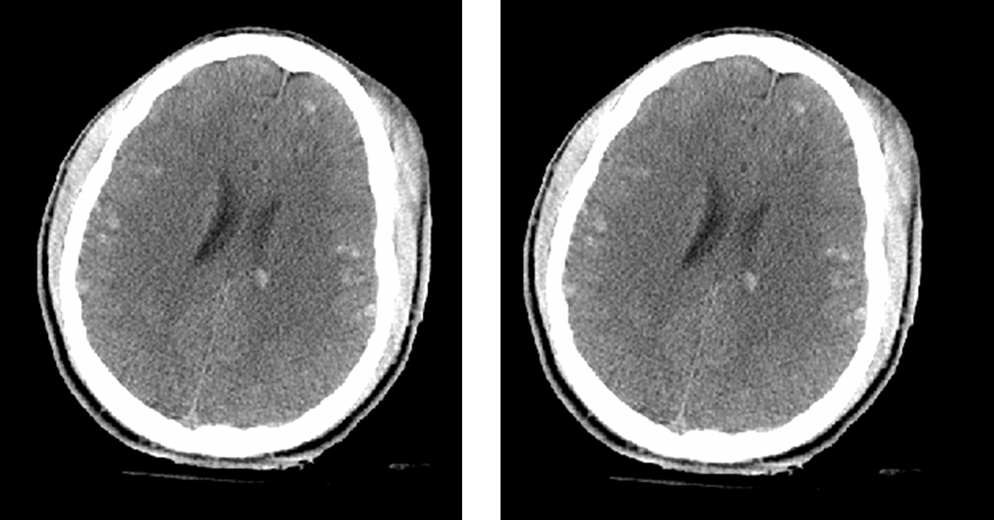 [Speaker Notes: مريض طاير من السياة او اتشقلبت فيه بكون مغيب غالبا بنصوره بعد ٦ ساعات 
Sudden rapid change in angular 

Multiolple contusion not related to site of injury, 
Counter/non counter injury 

Gray white matter, basothalamus, corpus cullosum
Posterior medbrain]
Diffuse axonal injury is often referred to as "shear injury". It is the most common cause of significant morbidity in CNS trauma. Fifty percent of all primary intra-axial injuries are diffuse axonal injuries. Acceleration, deceleration and rotational forces cause portions of the brain with different densities to move relative to each other resulting in the deformation and tearing of axons. Immediate loss of consciousness is typical of these injuries. The CT of a patient with diffuse axonal injury may be normal despite the patient's presentation with a profound neurological deficit. With CT, diffuse axonal injury may appear as ill-defined areas of high density or hemorrhage in characteristic locations. The injury occurs in a sequential pattern of locations based on the severity of the trauma. The following list of diffuse axonal injury locations is ordered with the most likely location listed first followed by successively less likely locations:
- Subcortical white matter 
- Posterior limb internal capsule
- Corpus callosum
- Dorsolateral midbrain
DIFFUSE BRAIN EDEMA
MAY BE CAUSED BY TRAUMA,HYPOXIC ISCHEMIA,TOXIN,POST CPR,….
DIFFUSE HYPODENSITY ,WHITE CEREBELLAR SIGN,EFFACED SULCI,VENTRICLE,LOSS OF GREY WHITE MATTER DIFFERENTIATION
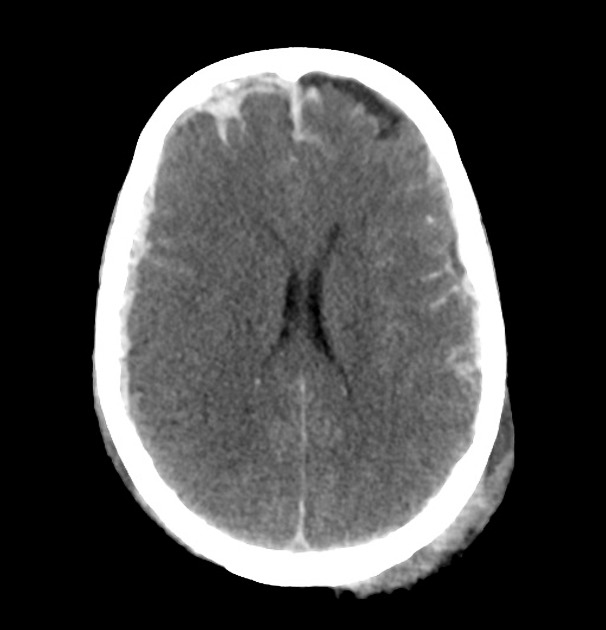 [Speaker Notes: Diffuse brain edema

Psuadosubarachnoid appearance (signeficant brain edema) 



Right pic= white cerebellar sign]
COMPRESSED FRACTURE: XRAY /MRI T1/CT SAGITTAL REFORMAT
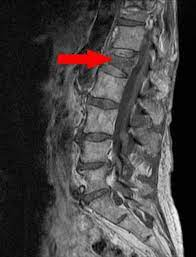 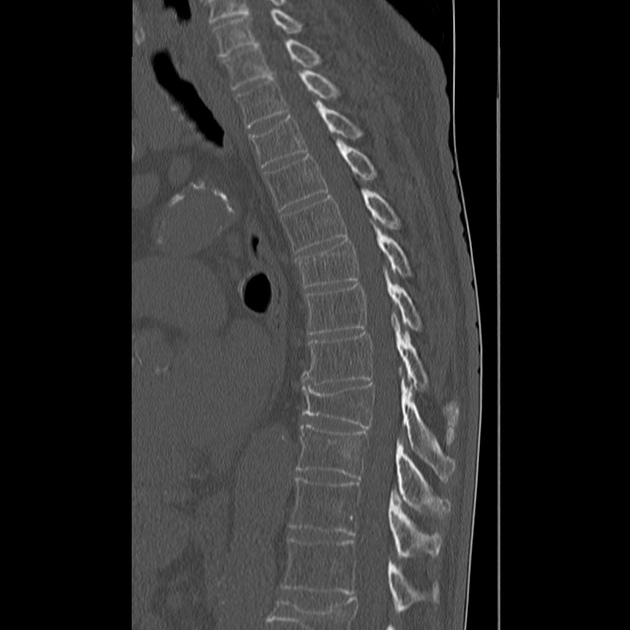 [Speaker Notes: Lateral spine 
T1   compressesed fracture in L1 
CT, sagetal]
SKULL FRACTURE BONE WINDOWDEPRESSED/ DISPLACE AND NON DISPLACED    LINEAR
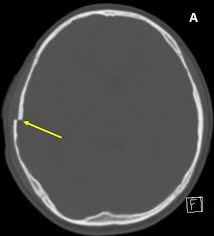 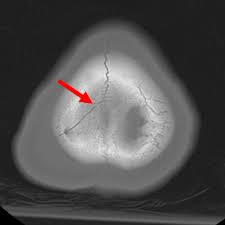